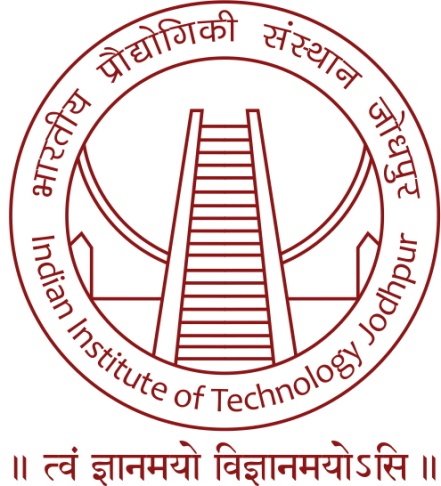 CS212: Object Oriented Analysis and Design
Containers
STL Components
STL: Lists
Lists are sequence containers



Allow constant time insert and erase operations anywhere within the sequence 

Iteration in both directions.

 List containers are implemented as doubly-linked lists
template < class T, class Alloc = allocator<T> > class list;
Drawbacks
Direct access to the elements by their position is missing

It does not have an operator[ ]

 Takes linear time in the distance between a known location and target location

 Consume some extra memory to keep the linking information associated to each element
Container properties
Sequence
Elements in sequence containers are ordered in a strict linear sequence. 
Individual elements are accessed by their position in this sequence.
Doubly-linked list
Allowing constant time insert and erase operations before or after a specific element (even of entire ranges), 
But no direct random access.
Allocator-aware
The container uses an allocator object to dynamically handle its storage needs.
List Constructors
Constructs an empty list
explicit list(const Allocator &a = Allocator( ) );



explicit list(size_type num, const T &val = T ( ),
const Allocator &a = Allocator( ));



list(const list<T, Allocator> &ob);




template <class InIter>list(InIter start, InIter end,
const Allocator &a = Allocator( ));
Constructs a list that has num elements with the value val
Constructs a list that contains the same elements as ob
Constructs a list contains the elements in the range specified by the iterators start and end
Common operations on list
Create a list

Insert an element: push_front() and push_back()

 Sort

 Robustness

 …

 Performance comparison
Map
Supports an associative container

 Unique keys are mapped with values

 Once a value has been stored, can be retrieved by using key

 The power of a map is that you can look up a value given its key

 A map can hold only unique keys. Duplicate keys are not allowed.
Map constructors
Constructs an empty map
explicit map (const Comp &cmpfn = Comp( ),
const Allocator &a = Allocator( ) );



map (const map<Key, T, Comp, Allocator> &ob);




template <class InIter> map (InIter start, InIter end, const Comp &cmpfn = Comp( ), const Allocator &a = Allocator( ));
Constructs a map that contains the same elements as ob
Constructs a map that contains the elements in the range specified by the iterators start and end
Set
A container that accept only one of each thing placed in it 

It also sorts the elements 

Sorting isn’t intrinsic to the conceptual definition of a set

But the STL set stores its elements in a balanced binary tree to provide rapid lookups, 

Thus producing sorted results when traversed